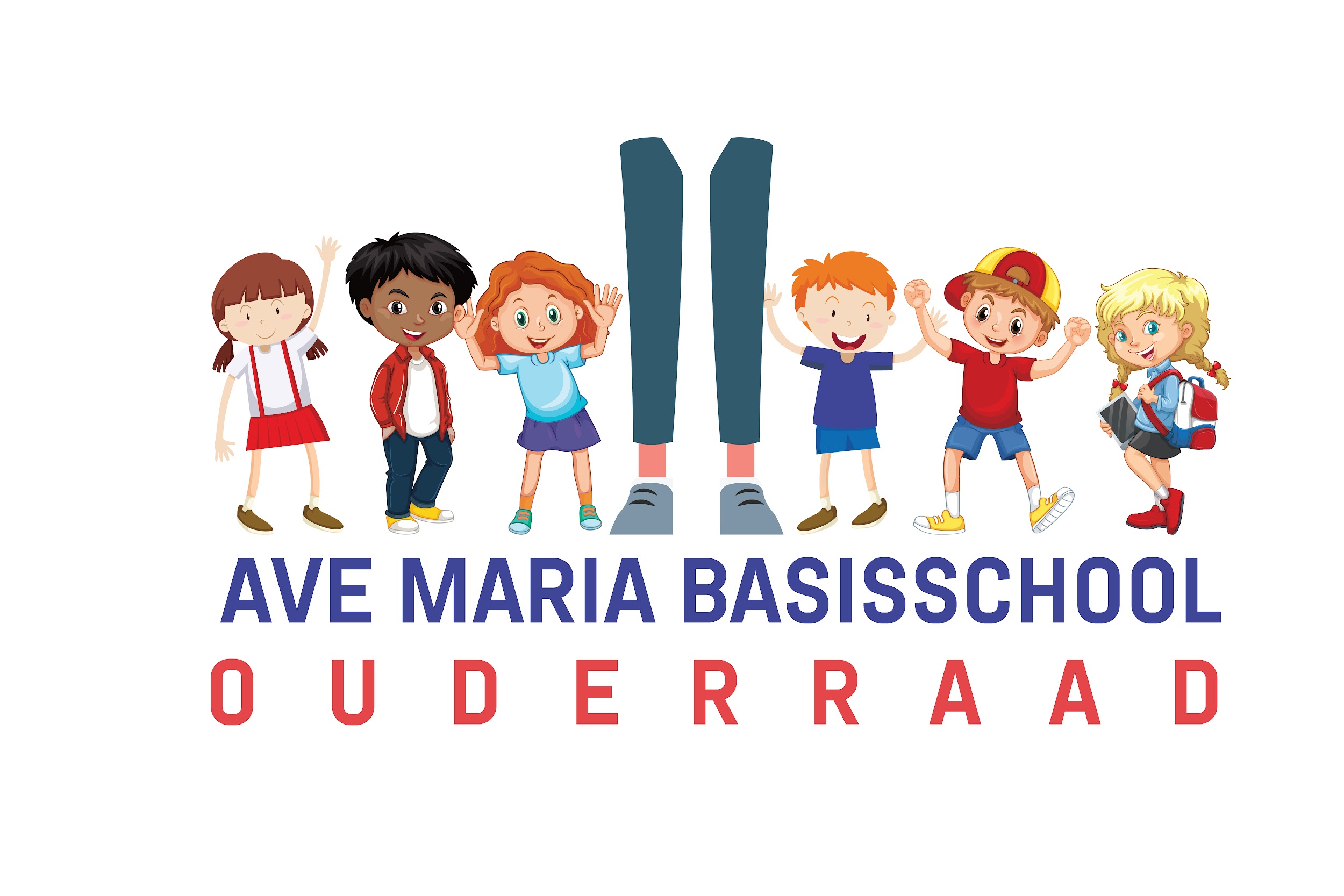 Ave-Mariabasisschool Vlezenbeek Voorstelling Ouderraad
Evi Coperloos - Gemotiveerd lid
Lies Vanhooreweder - Gemotiveerd lid
Mélanie Braibant - Gemotiveerd lid
Michel Borremans - Gemotiveerd lid
Peter Pycke - Voorzitter
Sara Janssens - Gemotiveerd lid
Sarina Van Wymeersch - Secretaris
Tom De Roeck - Penningmeester
Vanessa Lauwrys - Penningmeester
Wie zijn wij?
Team schooljaar 2023 - 2024
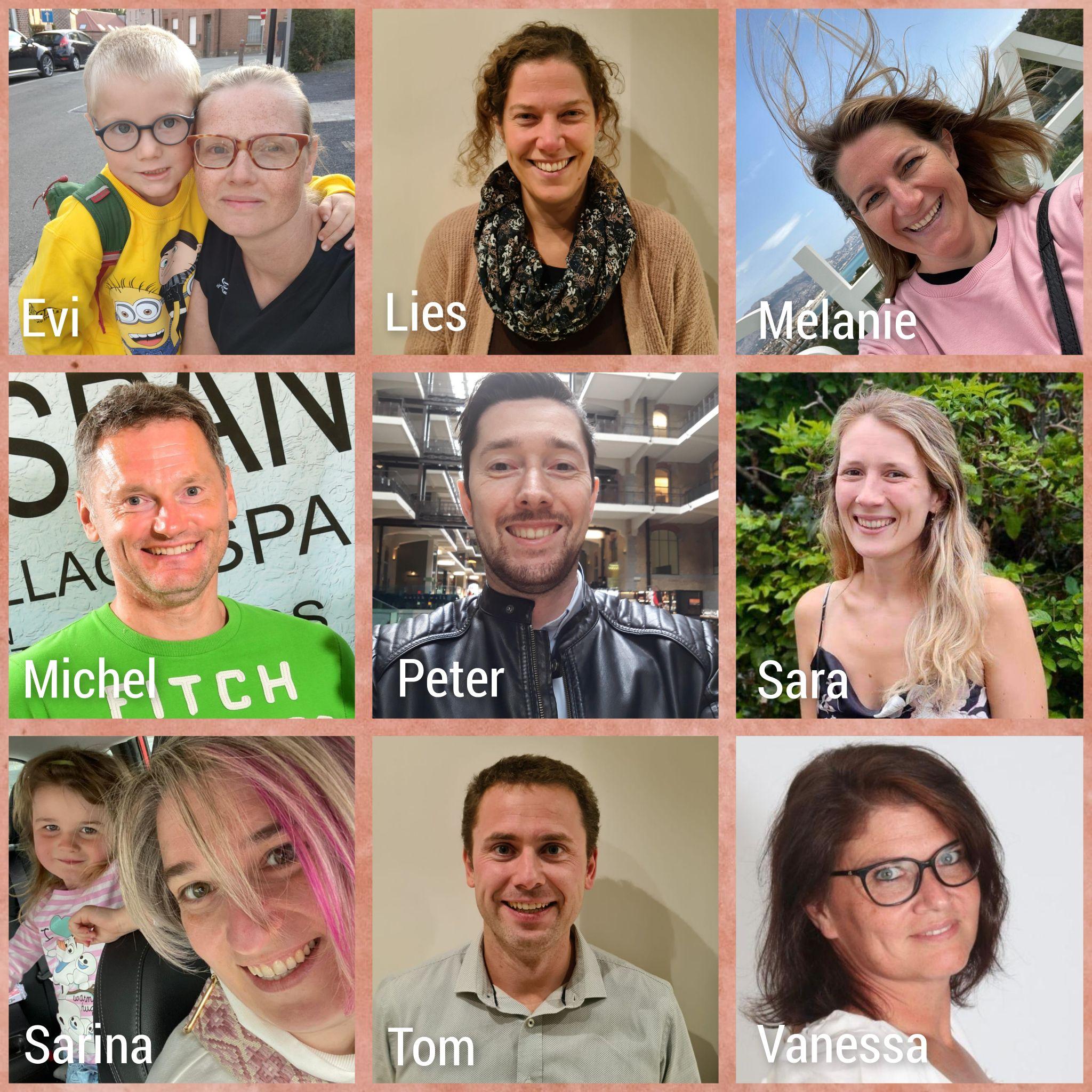 Aanspreekpunt en vertegenwoordiging van alle ouders naar de school toe
De school ondersteunen
Organiseren van ontmoetingsactiviteiten
Deelname aan schoolraad
Extracurriculaire activiteiten
Wat doen wij?
Aankoop didactisch materiaal
Bedankje aan de leerkrachten
Jeugdboekenmaand
Afscheidsfoto 6de-jaars
Steun aan de school:Schooljaar 22-23
Nieuw didactisch materiaal
Jeugdboekenmaand
Uitdaging van de ouderraad: zoveel mogelijk lezen!
Leesslang moest helemaal vol
De kinderen slaagden met glans en kregen van ons een leuke attentie
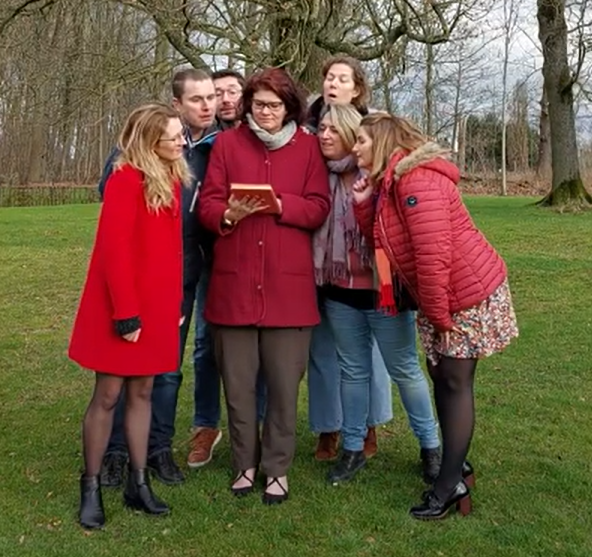 Afscheidsfoto 6de jaars
Als afscheidscadeau voor de leerlingen van het 6de leerjaar, voorziet de ouderraad aan canvas met groepsfoto van hun klas voor elke leerling.

Op deze manier hebben ze een blijvende herinnering aan de tijd in AMB Vlezenbeek.
Vriendendis 
Lasagneverkoop
Bar op het schoolfeest
Parents on the run
Activiteiten
Wij verzachten het wachten op een plekje tijdens de vriendendis
Wij zorgen ieder jaar voor een Italiaanse toets
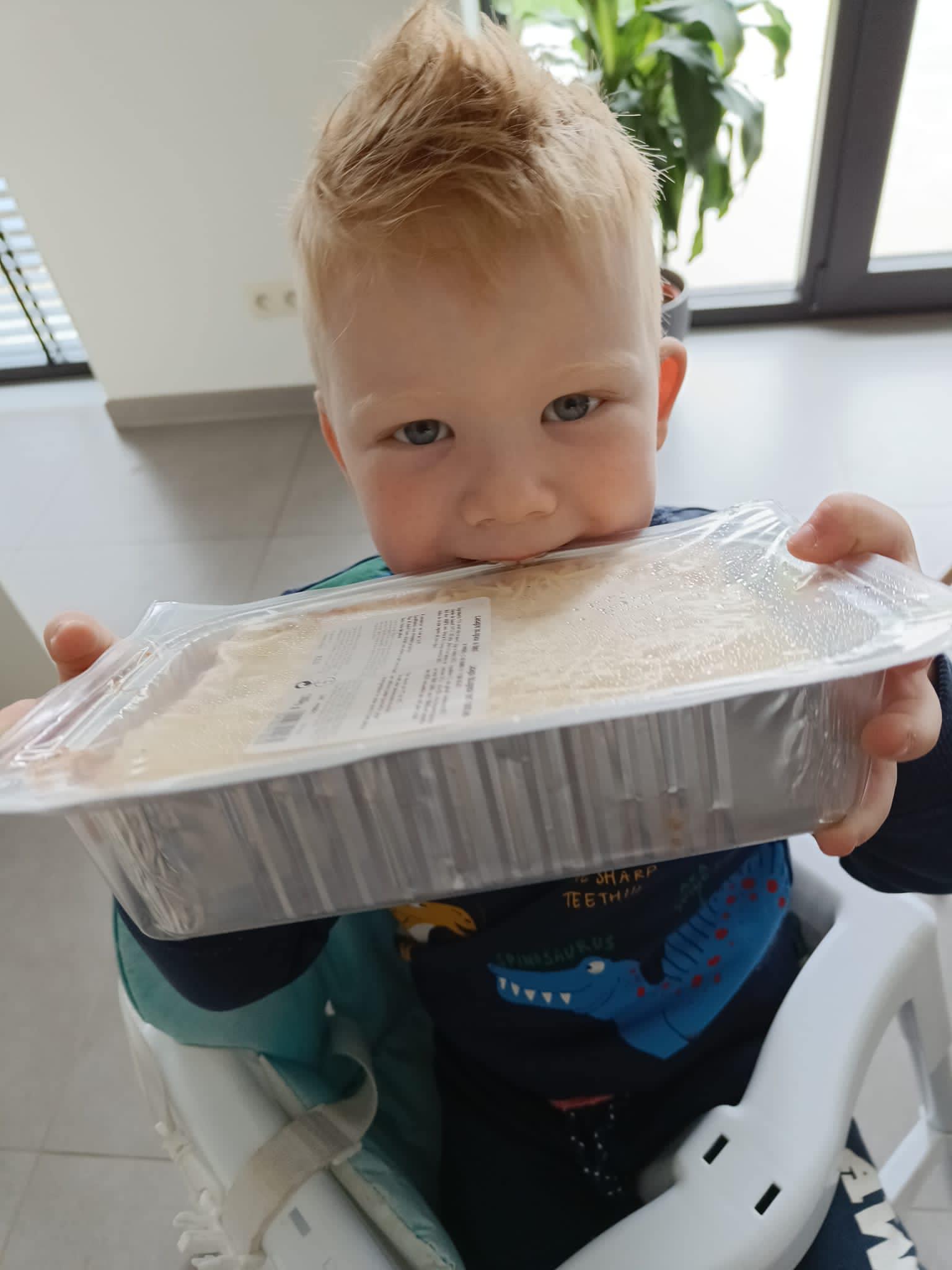 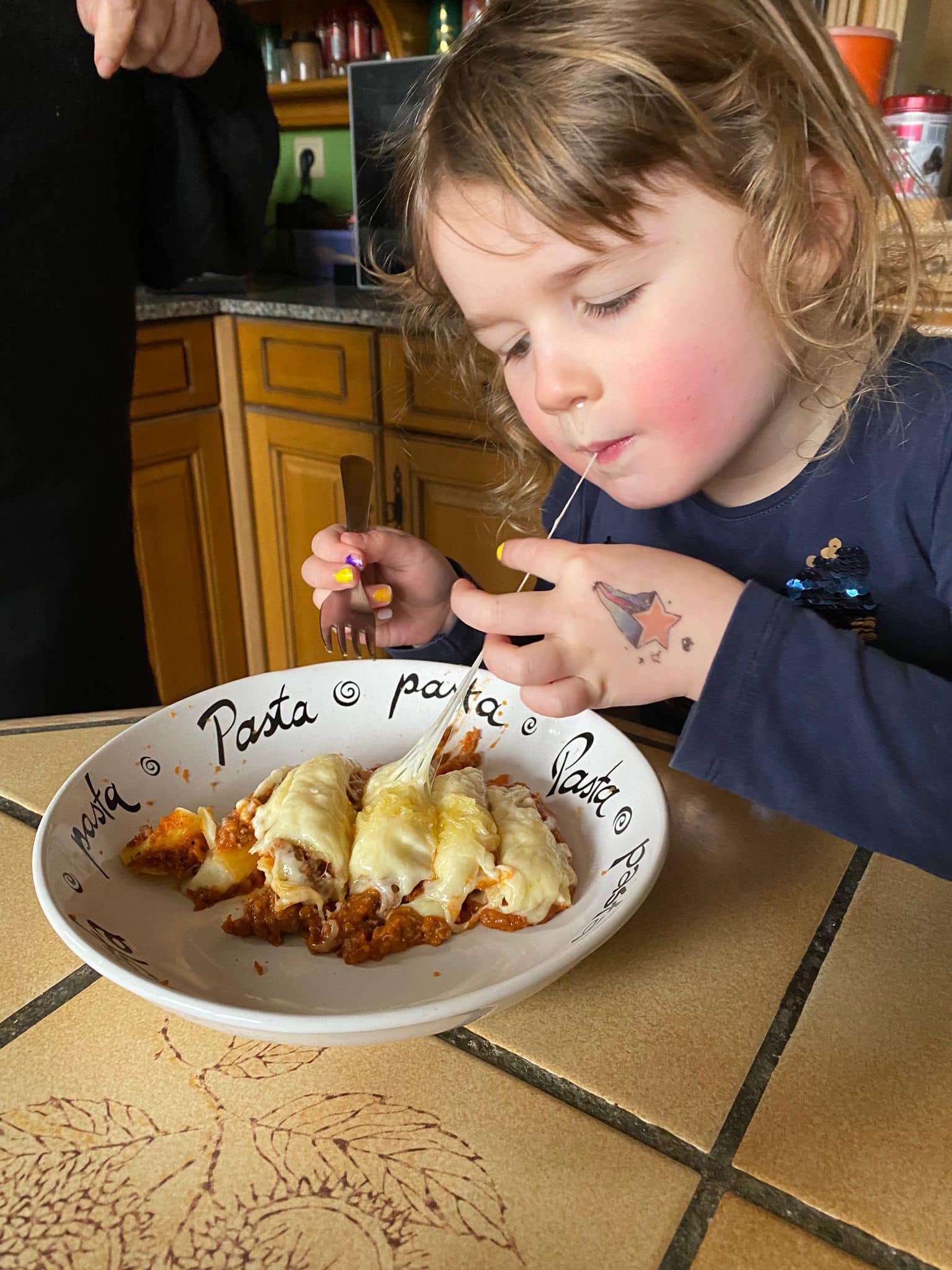 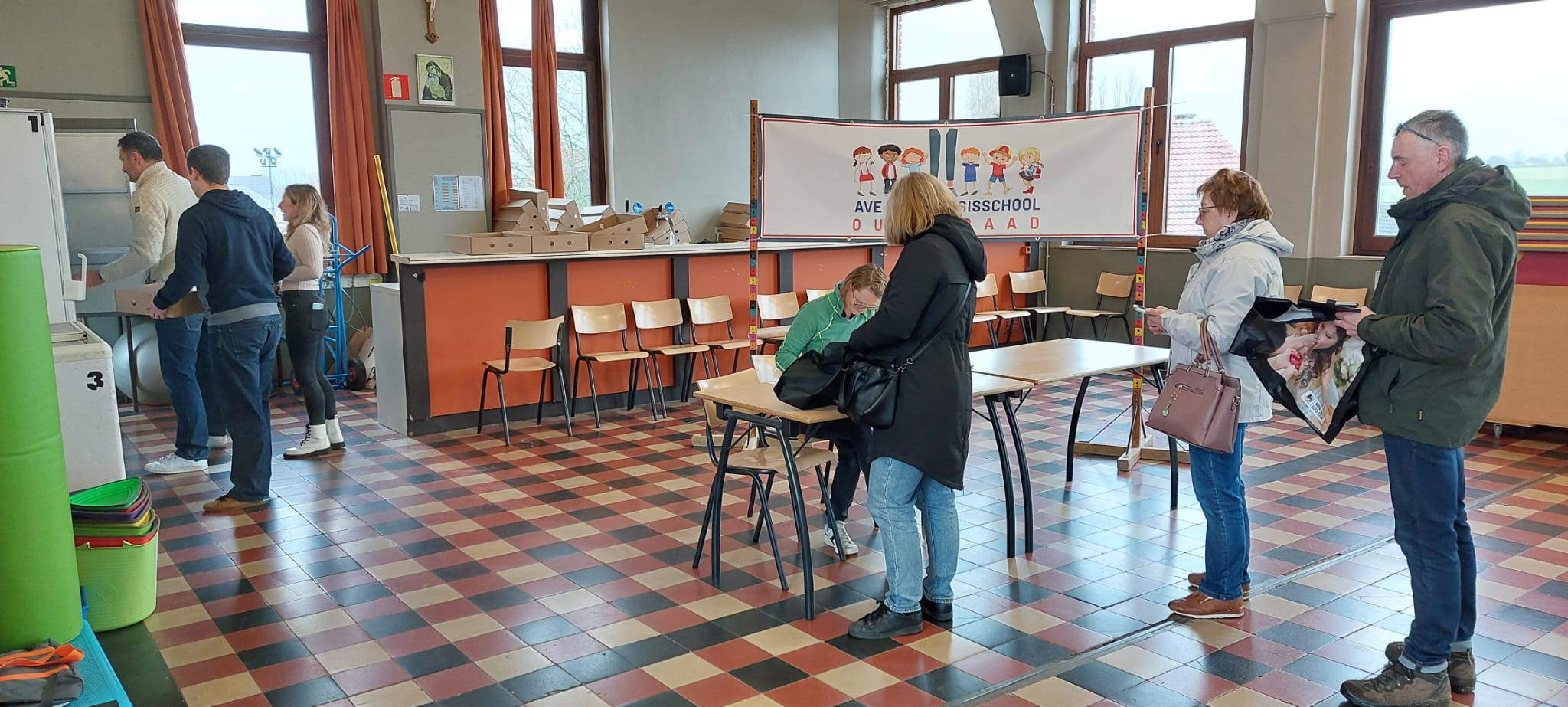 Ook op het schoolfeest steken we de handen uit de mouwen!
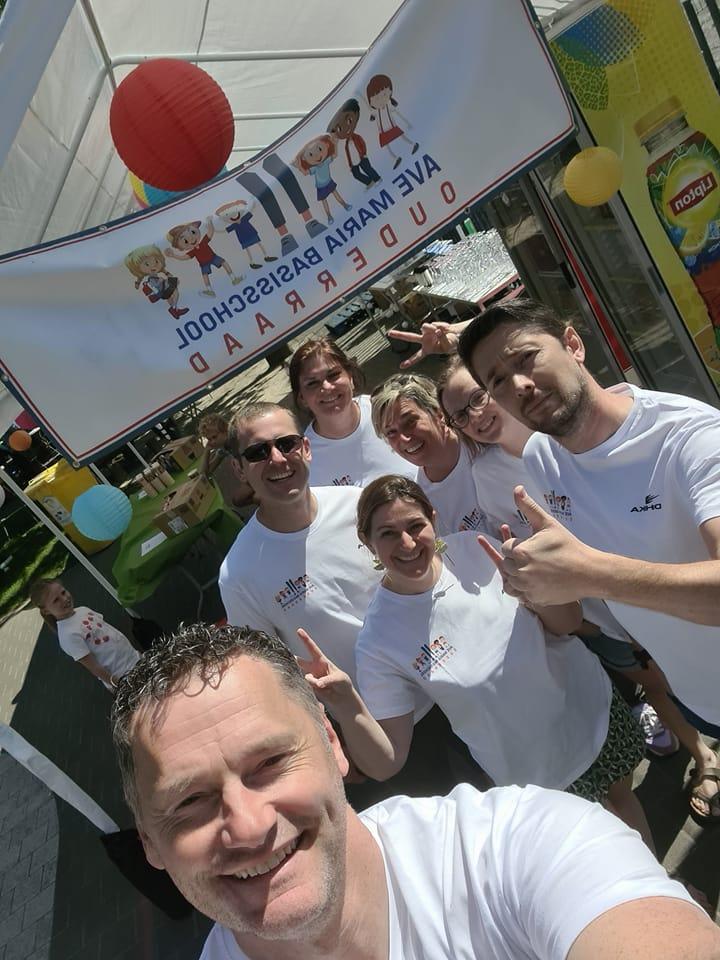 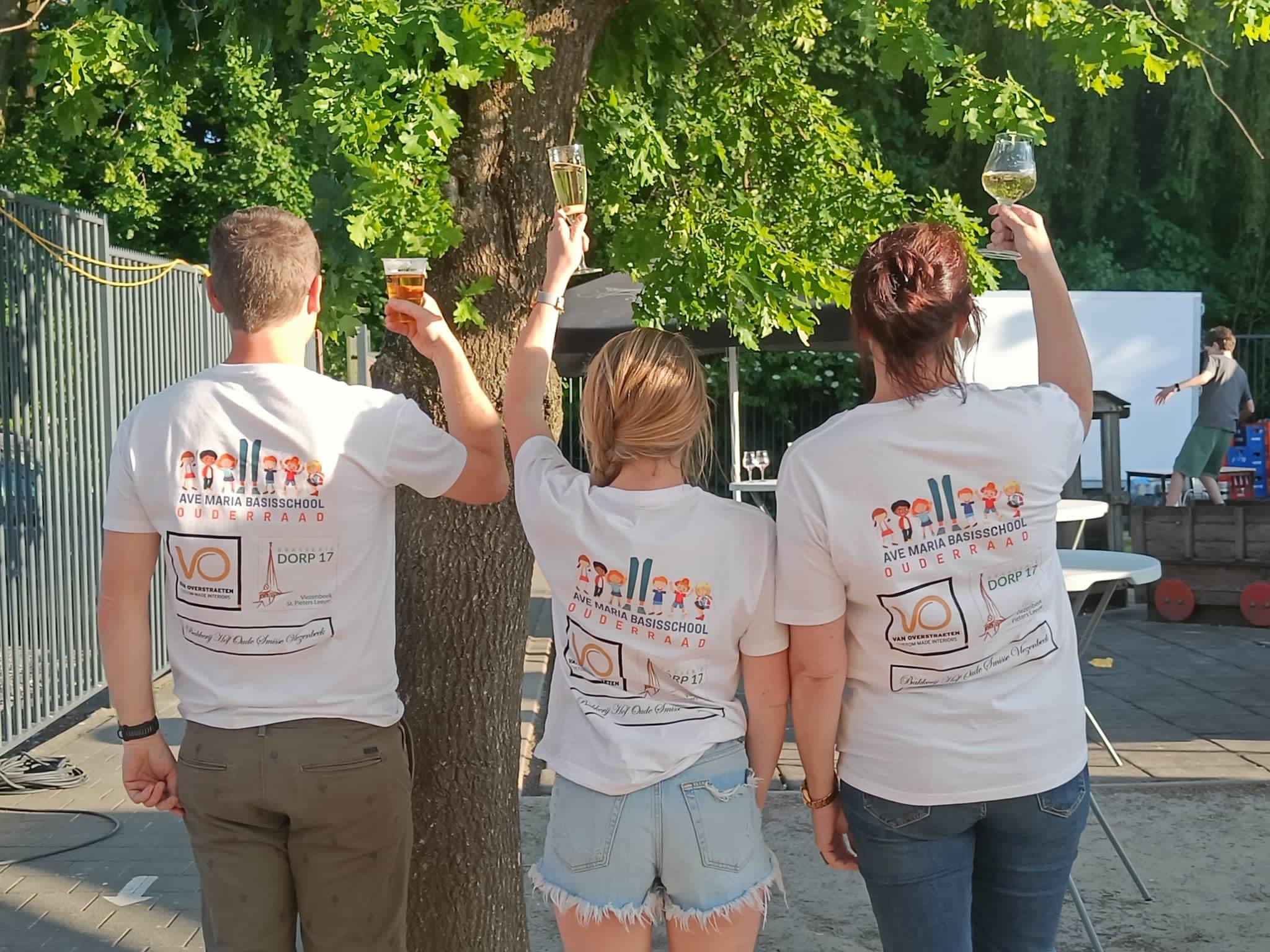 Nieuw!Parents on the run,…
Omdat sporten gezond is, zijn we van plan een maandelijks ontmoetingsmoment te organiseren. Samen joggen of liever gewoon wat bijpraten? Iedereen is welkom!

 
Benieuwd? Hou zeker onze social media kanalen in de gaten!
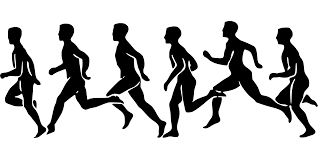 De ouderraad is ook een bende vrienden.
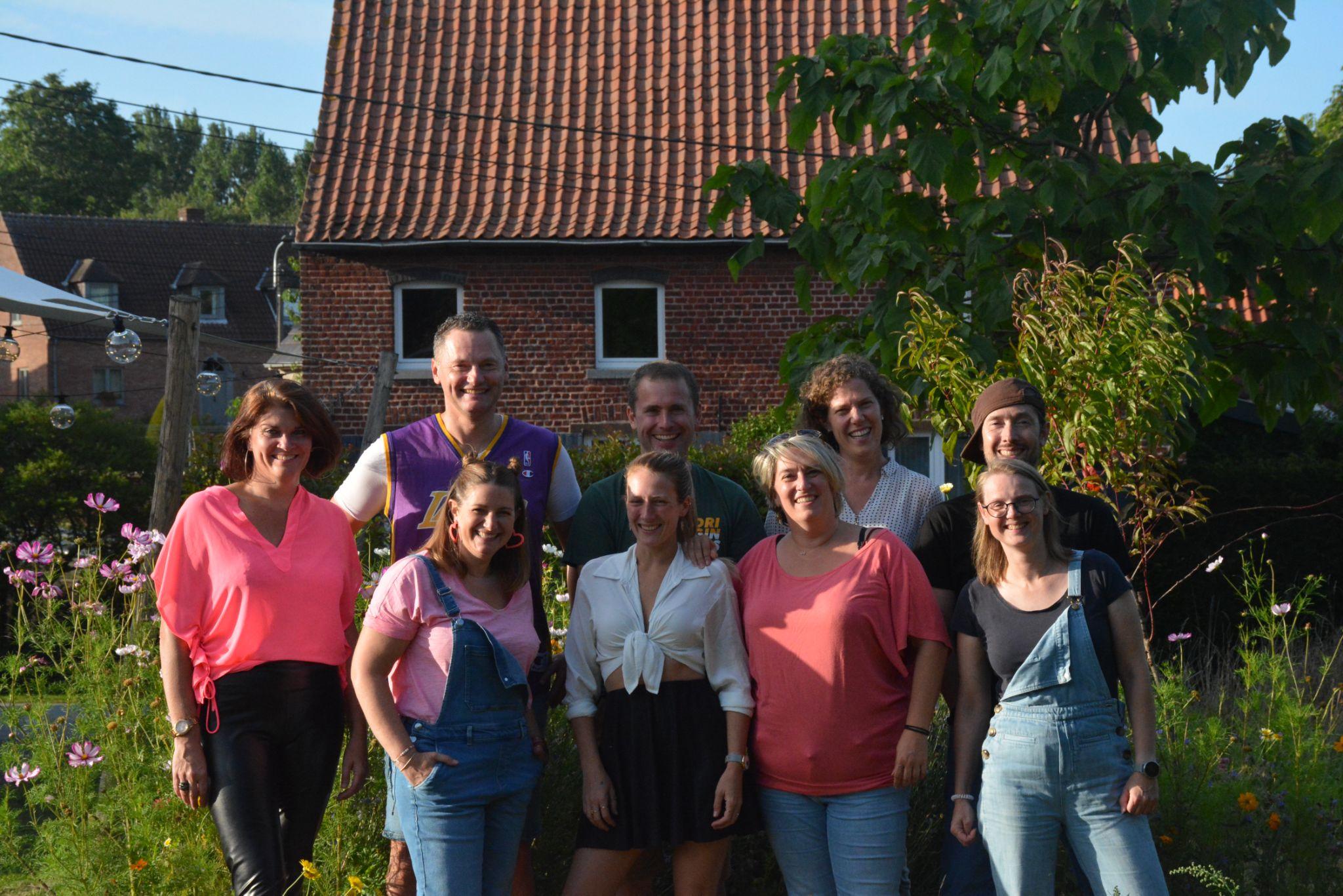 Ons af en toe eens goed amuseren is dus niet verboden
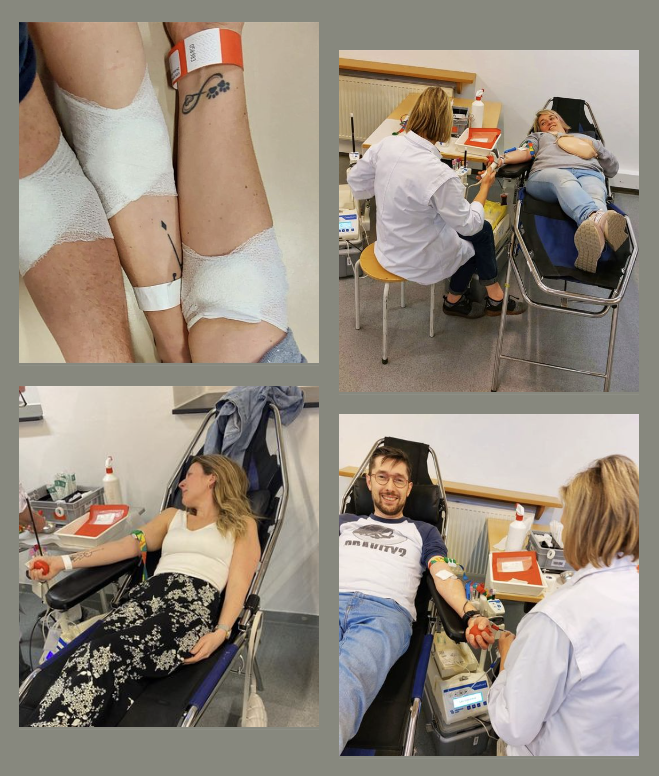 Maar we blijven bloedserieus hoor!
Ons contacteren?
Meer info?
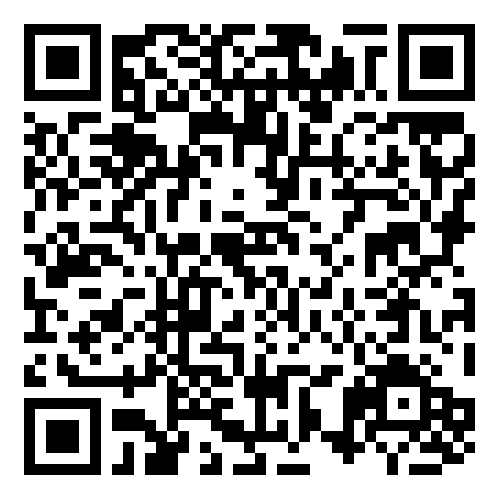 : Ouderraad Ave Maria 		 Basisschool Vlezenbeek        : @OuderraadAMBVlezenbeek
        : ouderraad.amb@gmail.com
 
        : Spreek ons gerust aan (schoolpoort/activiteiten)
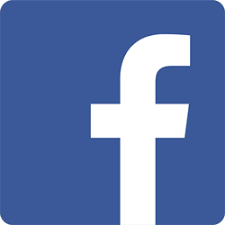 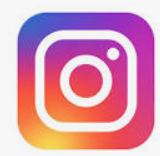 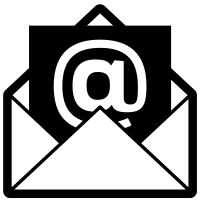 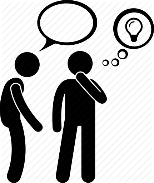 Een vacature
Nog even dit,…
Wij staan altijd open voor enthousiaste ouders die zich samen met ons willen inzetten voor onze kinderen en de school
Wel zin om te helpen, maar niet veel tijd doorheen het jaar? Help gerust eens mee tijdens 1 van ons evenementen. 
🡺 Twijfel je nog, kom eens een shift meedraaien op de vriendendis?
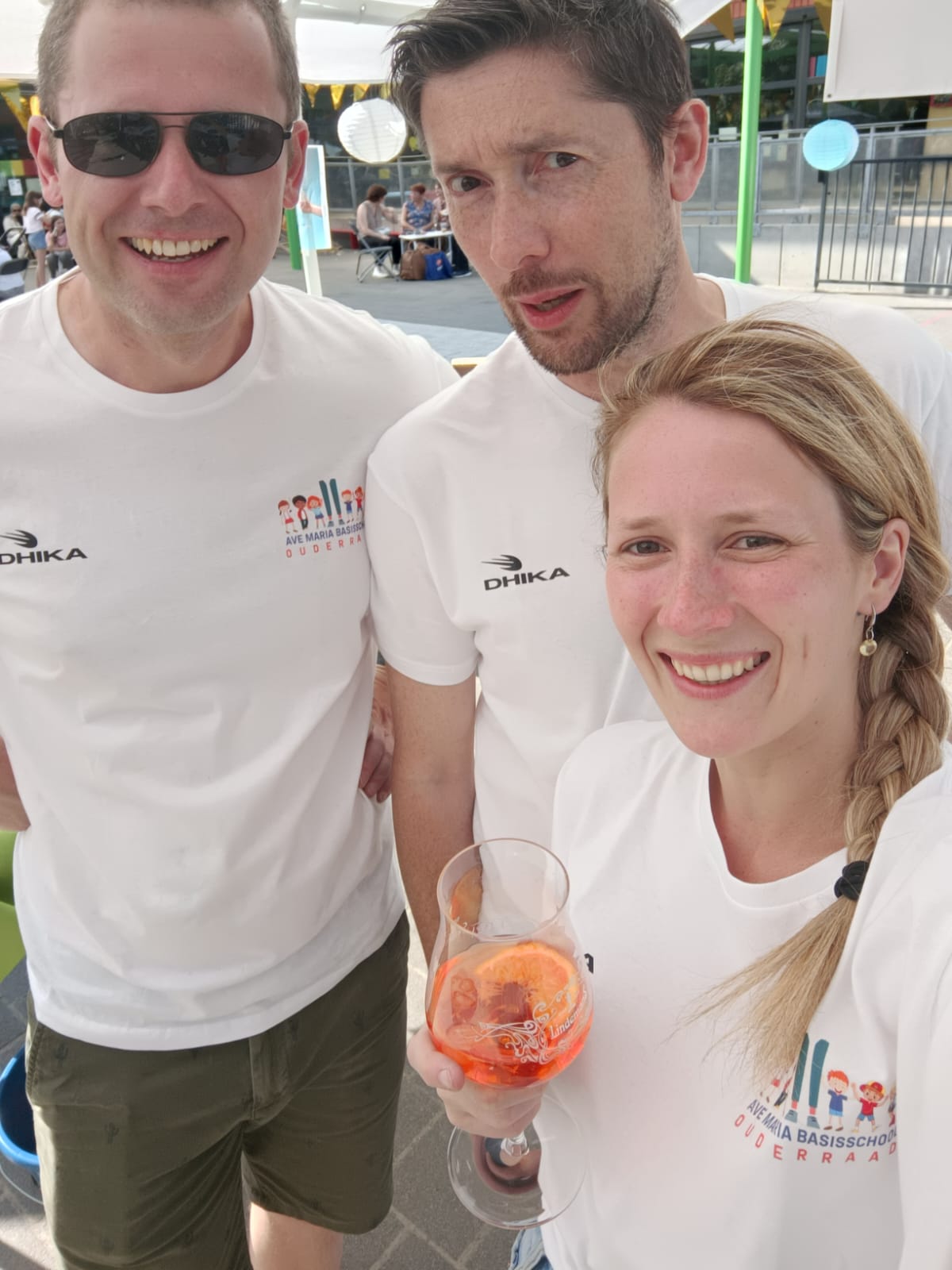 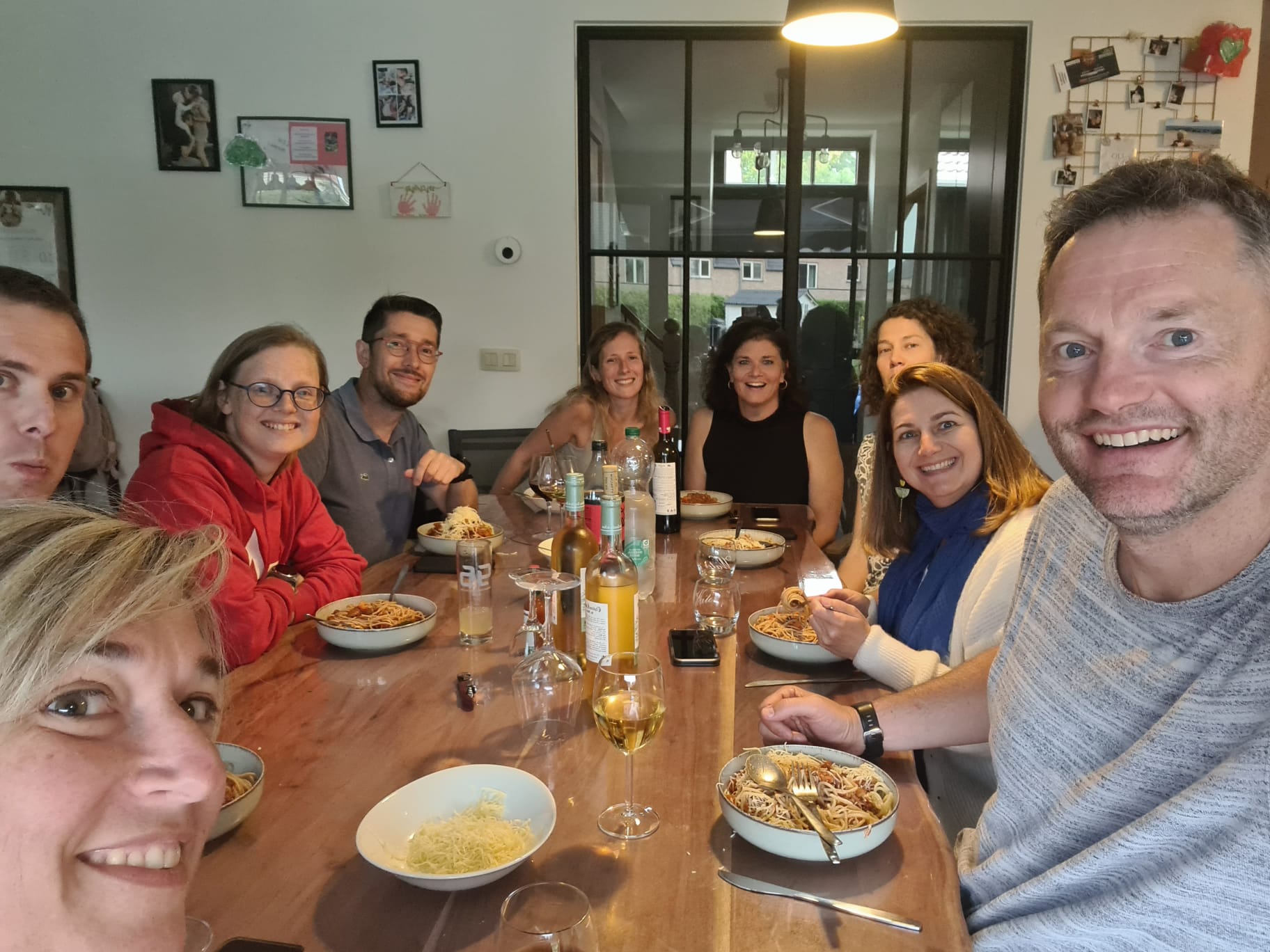